ЗОНА СТЕПЕЙ
Презентацию выполнила:
Учитель начальных классов
ГБОУ ООШ пос.Сборный
Вершинина Е.А.
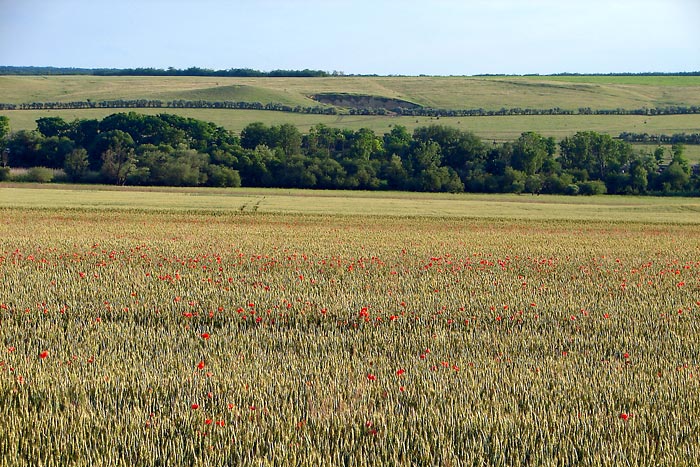 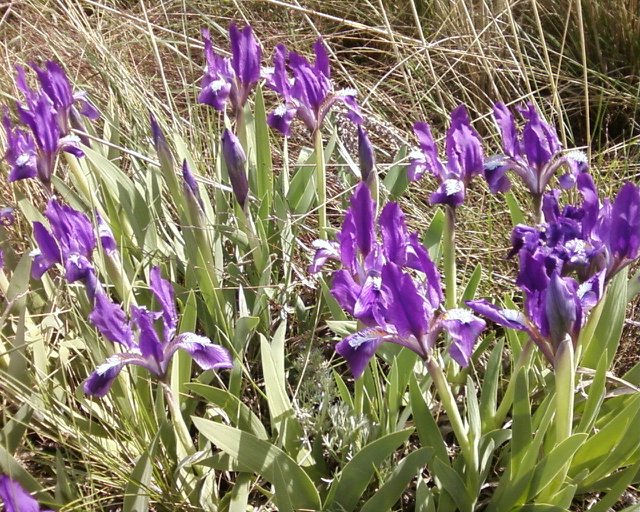 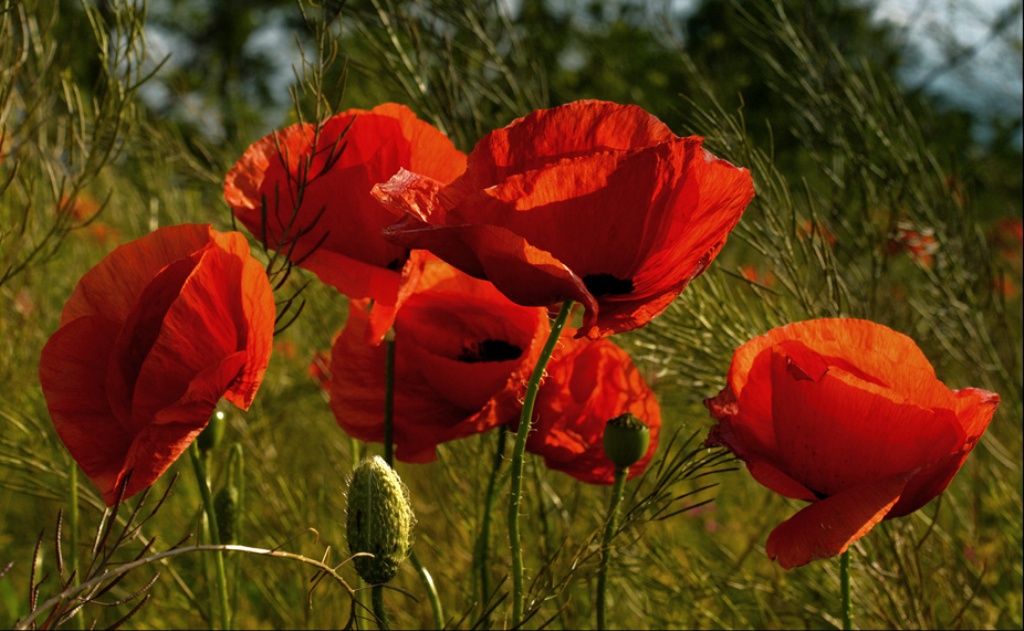 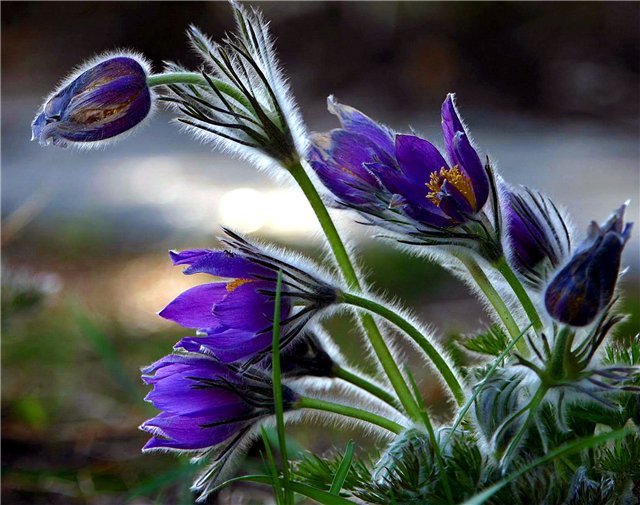 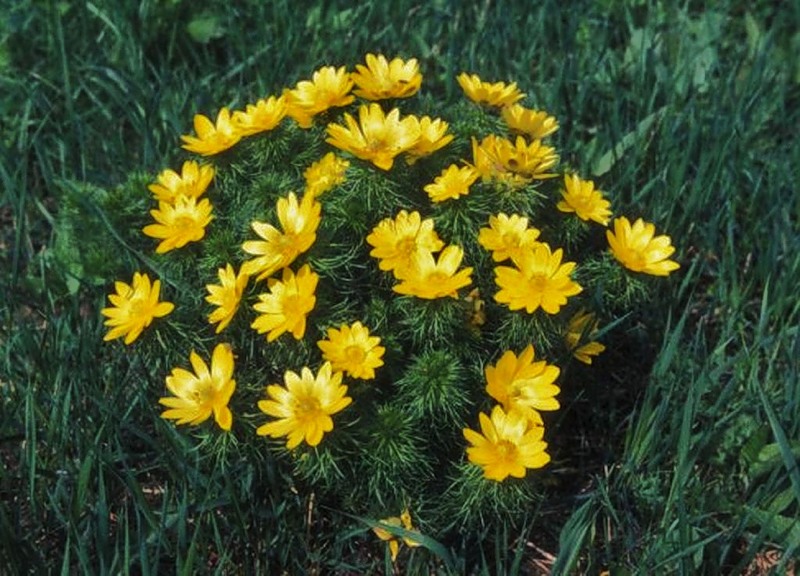 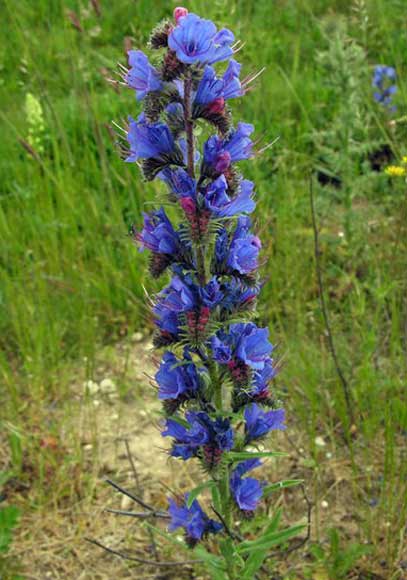 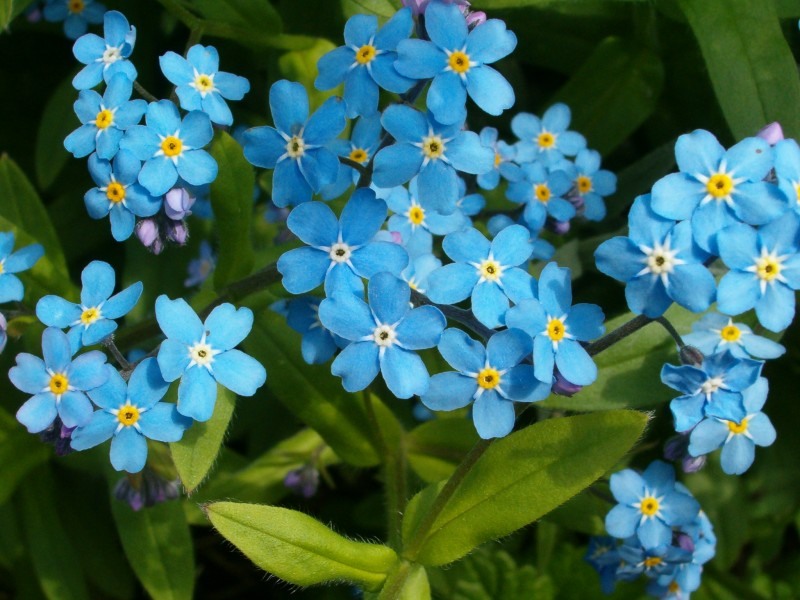 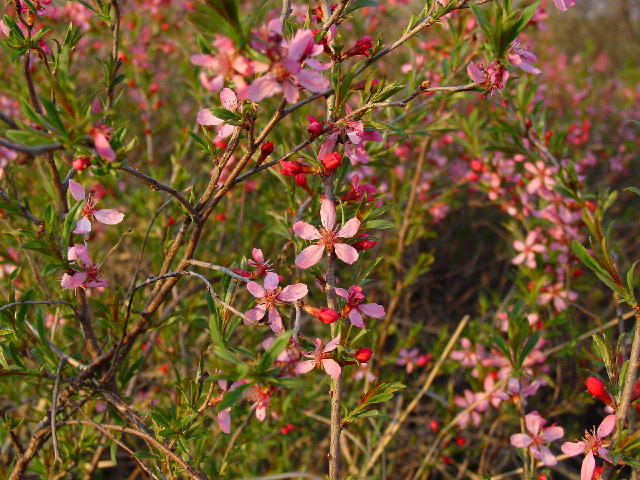 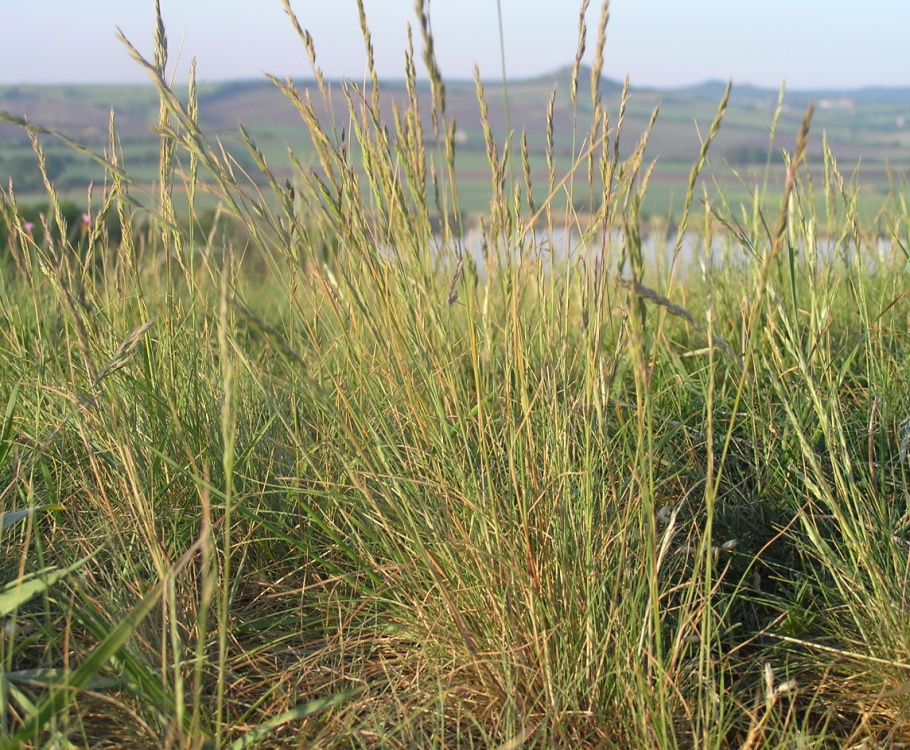 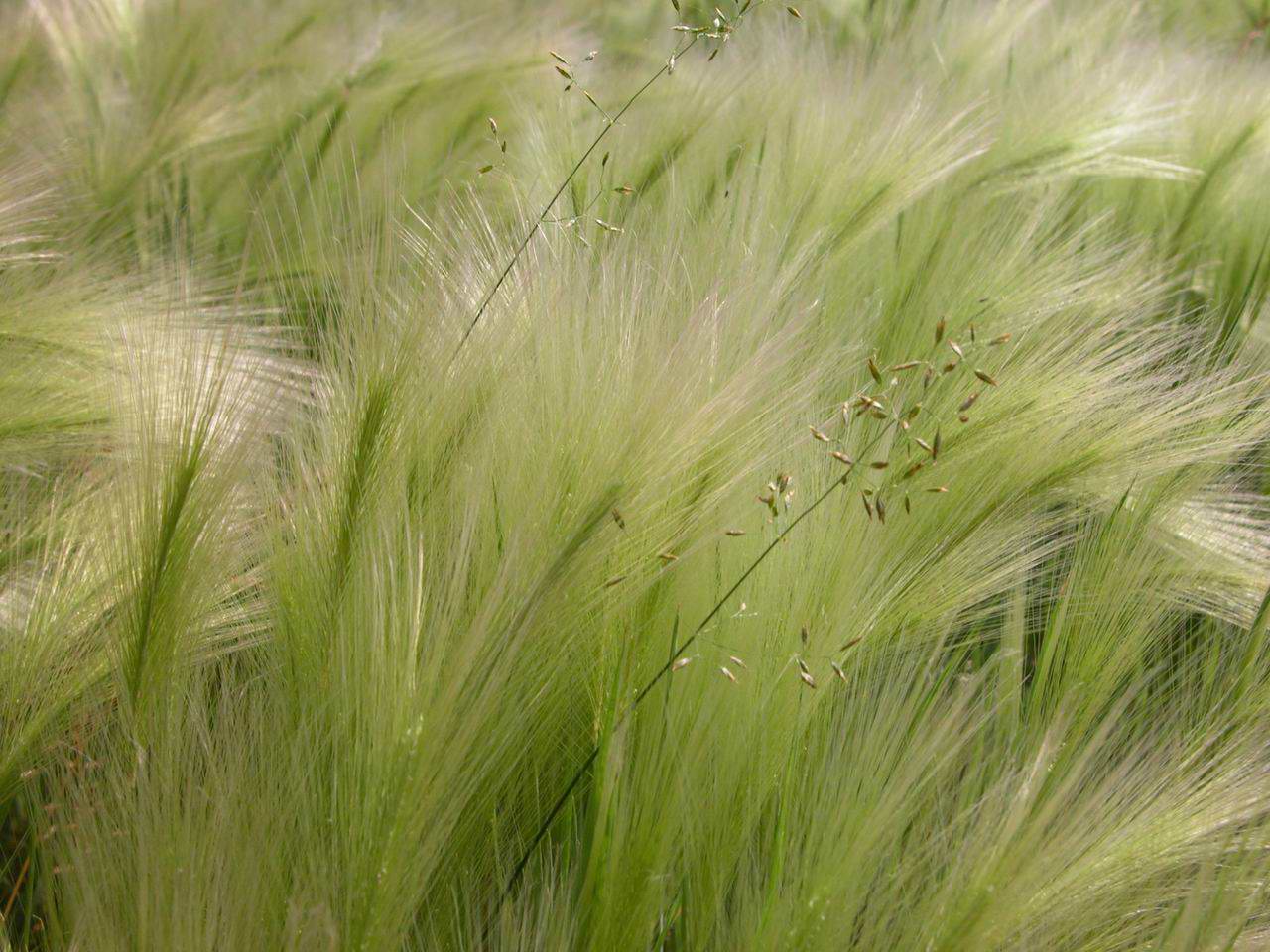 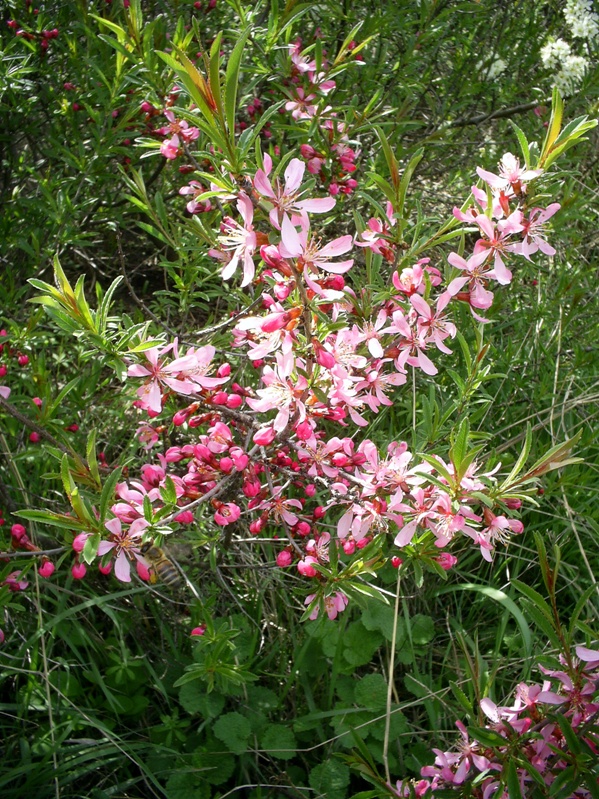 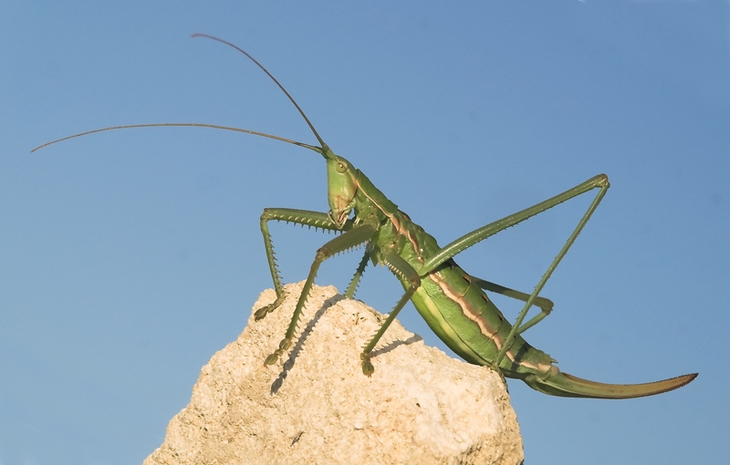 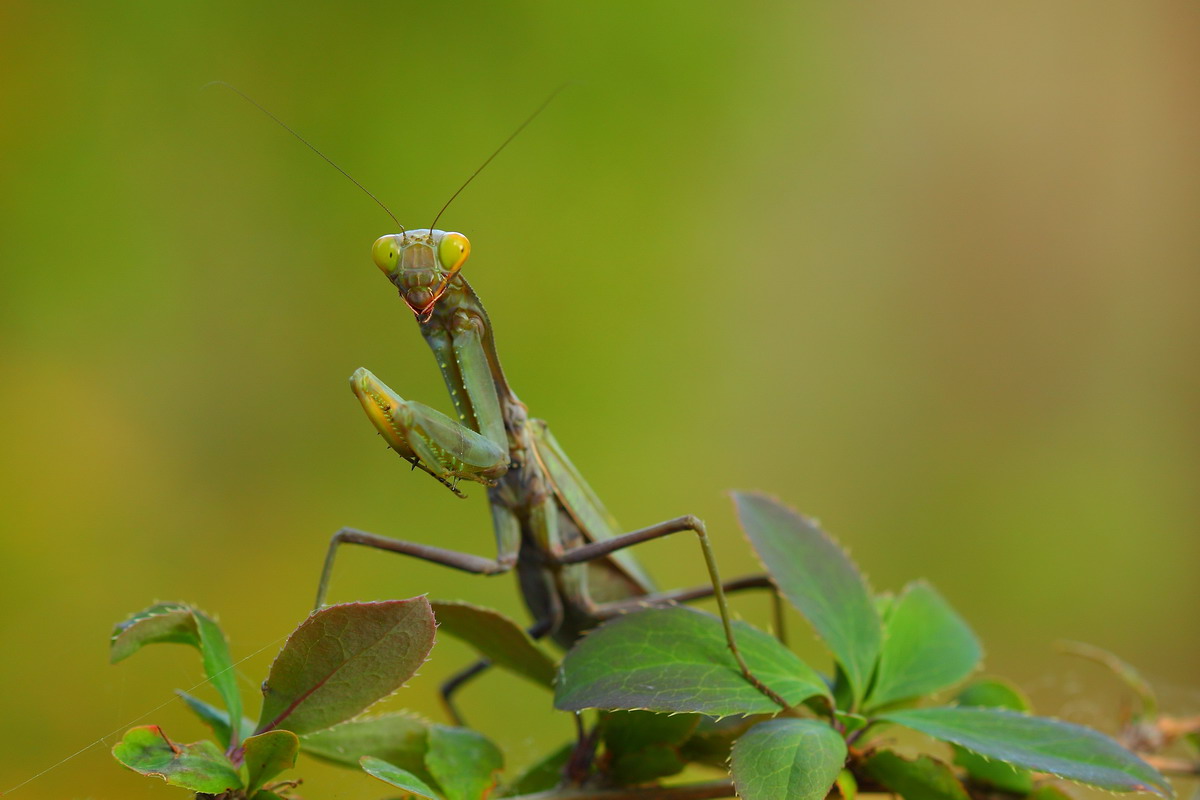 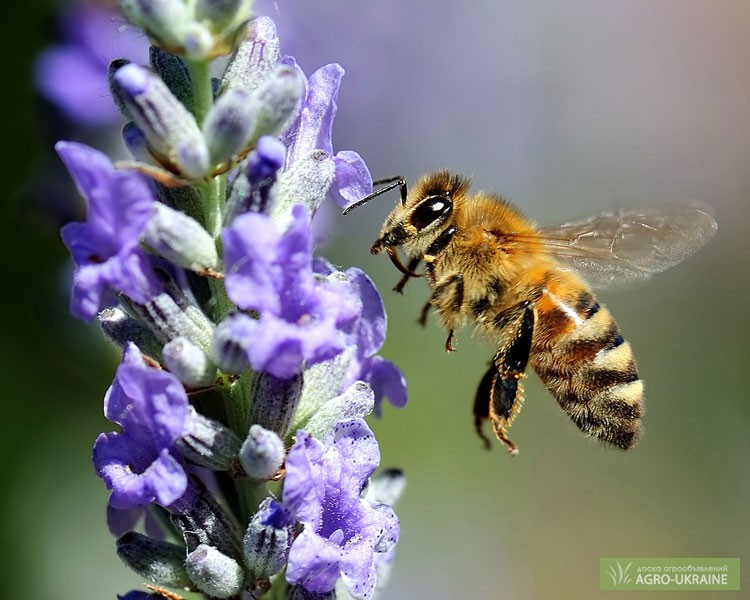 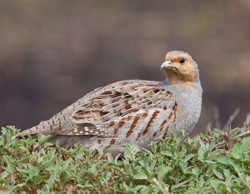 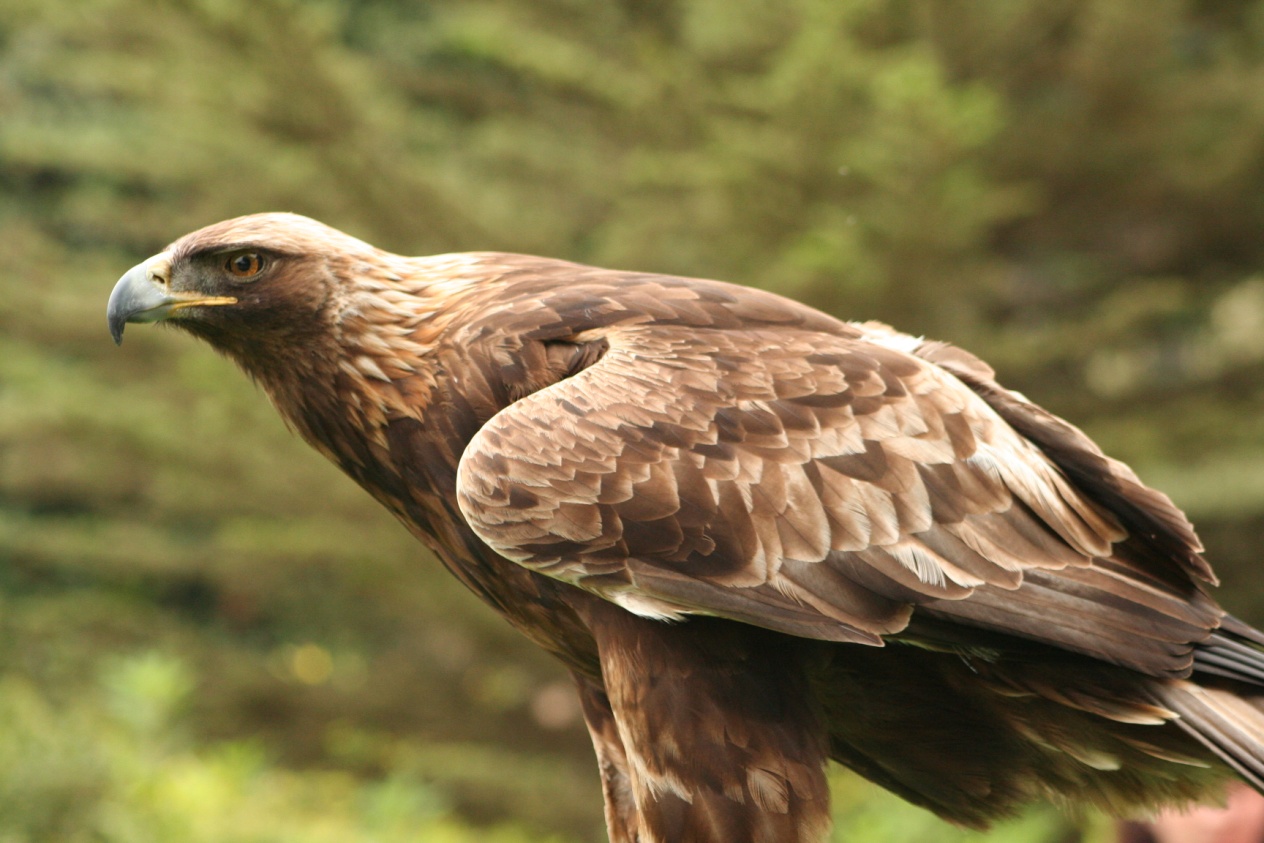 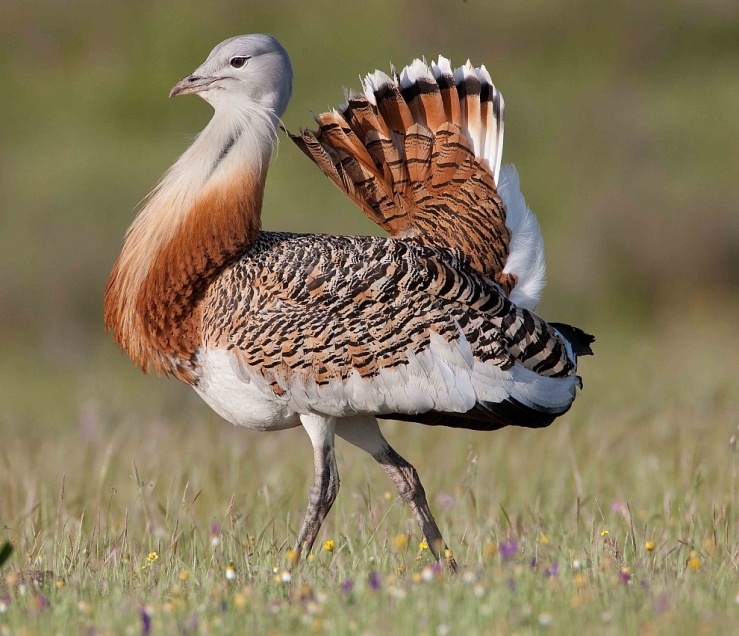 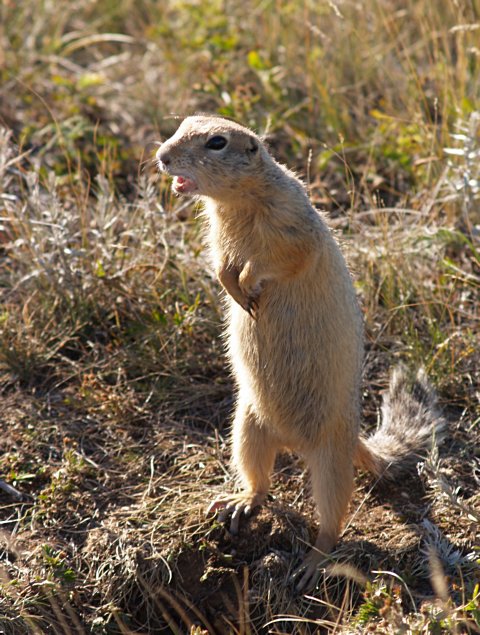 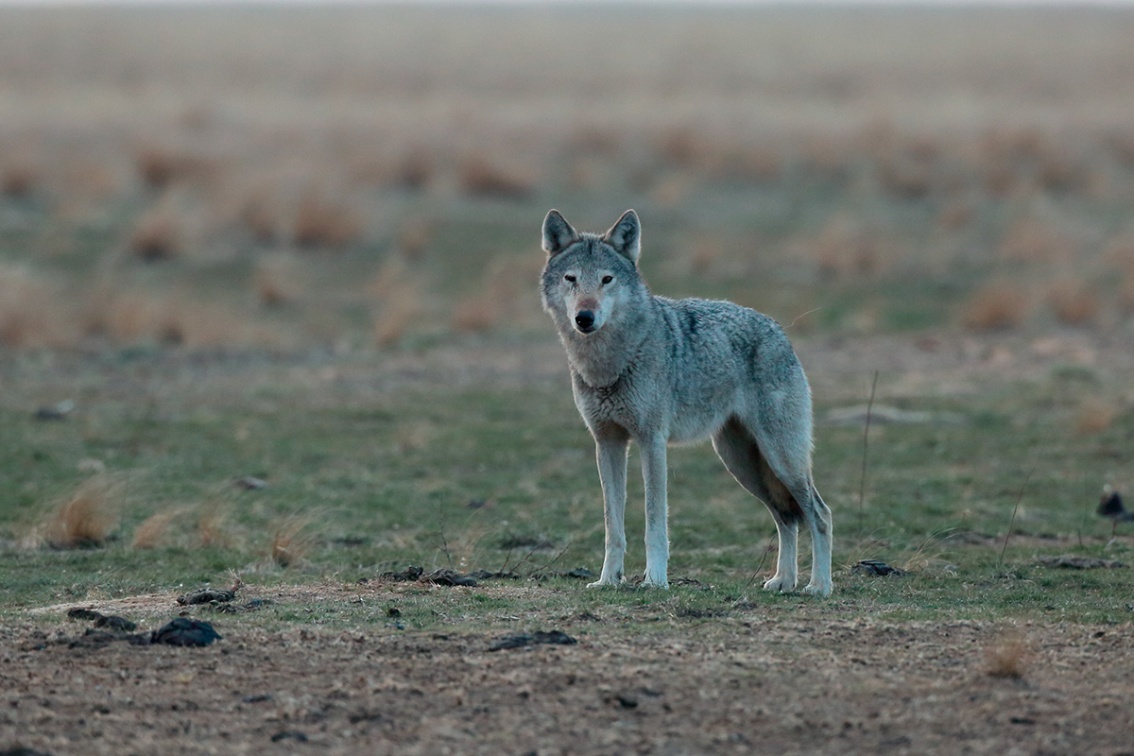 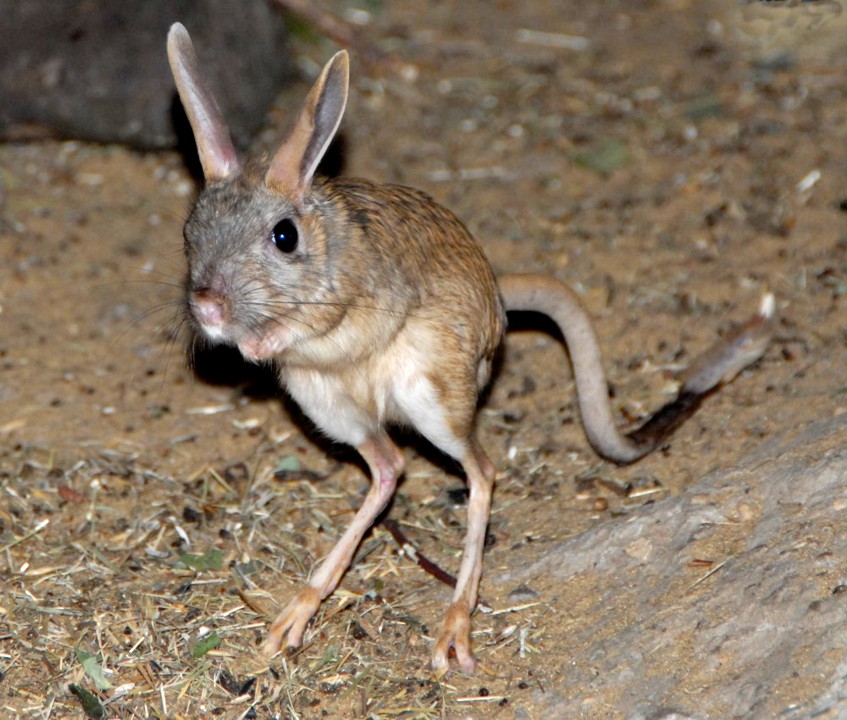 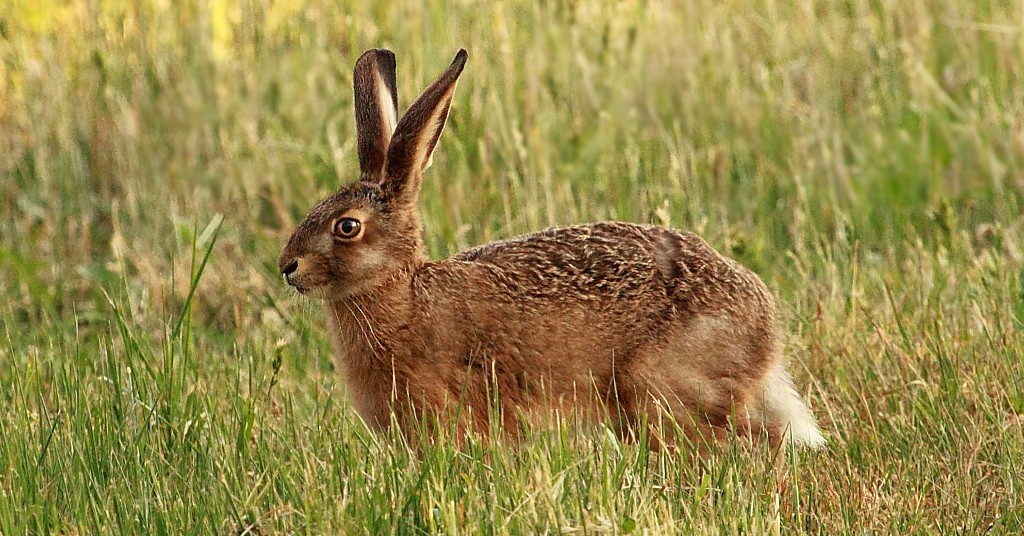